Физические свойства азота и фосфора
Цель:
Выявить сходство и различие в физических свойствах простых веществ и строении их кристаллических решеток.
Мы поставили перед собой вопрос:
Какие простые вещества могут   образовывать элементы 
        азот и фосфор?
Задачи:
Изучить литературные данные по теме
Сравнить строение кристаллических решеток простого вещества азота и простого вещества фосфора
Проанализировать полученные данные
Физические свойстваазота.
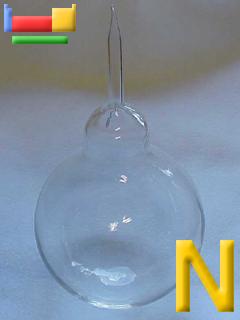 Газ без цвета, запаха и вкуса
Плохо растворим в воде
Немного легче воздуха
Tºпл. = -210ºС
Tºкип.= -196ºС
Кристаллическая
    решетка 
    молекулярная
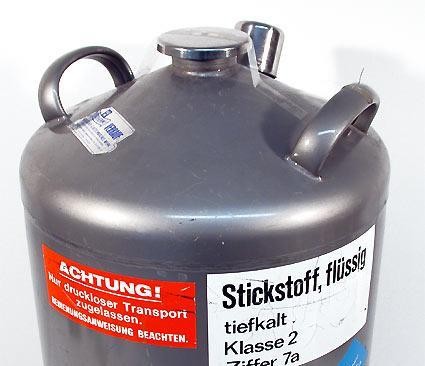 Строение молекулы азота:
N ≡ N

СВЯЗЬ:
-КОВАЛЕНТНАЯ 
  НЕПОЛЯРНАЯ 
-ТРОЙНАЯ                            
-ПРОЧНАЯ
N2

МОЛЕКУЛА:
    -ОЧЕНЬ             УСТОЙЧИВАЯ                                   -НИЗКАЯ РЕАКЦИОННАЯ                             СПОСОБНОСТЬ
Аллотропные видоизменения фосфора
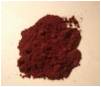 Белый фосфор
Красный фосфор
Строение аллотропных видоизменений фосфора
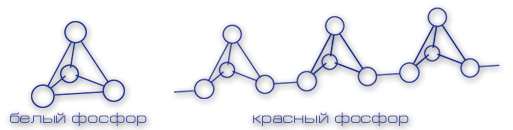 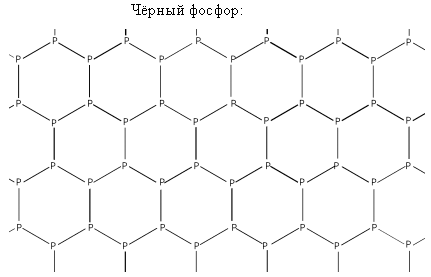 Черный фосфор
Мы выяснили:
В соответствии со строением атом фосфора образует три ковалентные связи, как атом азота. Но в молекуле азота все три связи оба атома азота затрачивают на связывание друг с другом, а во всех аллотропных разновидностях фосфора все атомы связаны попарно лишь одной связью.
Выводы:
Вследствие химической инертности азота (обусловленной прочной тройной связью) большая часть азота содержится в свободном состоянии в атмосфере.
     Из-за большой химической активности фосфор в природе встречается только  в соединениях.
Презентацию подготовили 
ученицы  9 «Б» класса
 Пархоменко Катя и Черкасова Ира.